Presentation
Template
Agriculture
Agriculture - Hunter
HUNTER
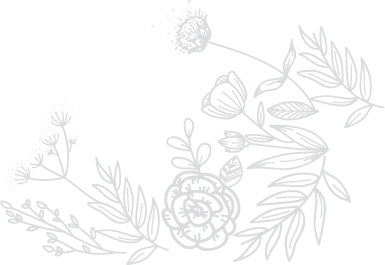 Lorem Ipsum has been the industry's standard dummy text ever since the 1500s,
3
1
2
Lorem Ipsum has been the industry's
About Us
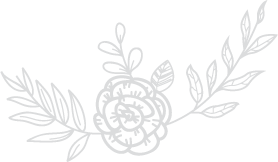 Welcome to Hunter Company
Agriculture - Hunter
Lorem Ipsum has been the industry's standard dummy text ever since the 1500s, when an unknown printer took a galley of type and scrambled it to make a type specimen book.
It has survived not only five centuries, but also the leap into electronic typesetting, remaining essentially unchanged.
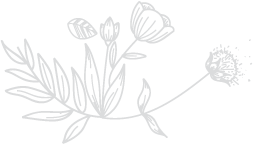 3
1
2
About Us
Hunter’s Philosophy
Agriculture - Hunter
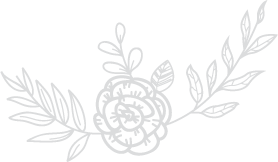 Lorem Ipsum has been the industry's standard dummy text ever since the 1500s, when an unknown printer took a galley of type and scrambled it to make a type specimen book.
It has survived not only five centuries, but also the leap into electronic typesetting, remaining essentially unchanged.
Lorem Ipsum has been the industry's
4
2
3
About Us
Hunter’s Vision and Mission
Agriculture - Hunter
Lorem Ipsum has been the industry's standard dummy text ever since the 1500s, when an unknown printer took a galley of type and scrambled it to make a type specimen book.
It has survived not only five centuries, but also the leap into electronic typesetting, remaining essentially unchanged.
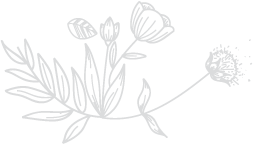 5
3
4
About Us
History of Hunter Company
Lorem Ipsum
Lorem Ipsum has been the industry's standard dummy text ever since the 1500s, when an unknown printer took a galley of type and scrambled it to make a type specimen book.
It has survived not only five centuries, but also the leap into electronic typesetting, remaining essentially unchanged.
Agriculture - Hunter
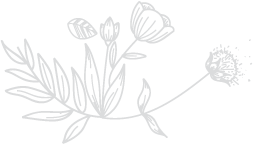 Lorem Ipsum has been the industry's
6
4
5
About Us
History of Hunter Company
Agriculture - Hunter
Lorem Ipsum has been the industry's standard dummy text ever since the 1500s, when an unknown printer took a galley of type and scrambled it to make a type specimen book.
It has survived not only five centuries, but also the leap into electronic typesetting, remaining essentially unchanged.
Lorem Ipsum has been the industry's
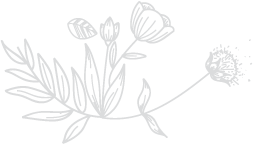 7
5
6
Break
It’s time to Break
“This is a quote. Words full of wisdom that someone important said”
Lorem Ipsum has been the industry's
Agriculture - Hunter
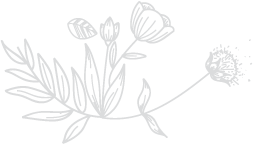 8
6
7
Why Choose Us
We provide the best quality food needs
Lorem Ipsum has been the industry's standard dummy text ever since the 1500s, when an unknown printer took a galley of type and scrambled it to make a type specimen book.
Agriculture - Hunter
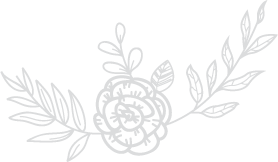 Lorem Ipsum
Lorem Ipsum has been the industry's standard dummy text ever since the 1500s,
Lorem Ipsum
Lorem Ipsum has been the industry's standard dummy text ever since the 1500s,
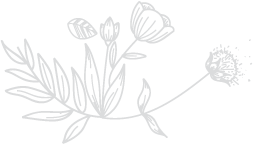 Lorem Ipsum has been
9
7
8
Lorem Ipsum has been the industry's
Why Choose Us
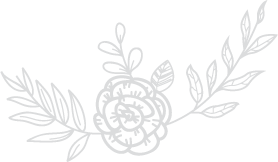 Lorem Ipsum has been the industry's standard dummy text ever since the 1500s, when an unknown printer took a galley of type and scrambled it to make a type specimen book.
It has survived not only five centuries, but also the leap into electronic typesetting, remaining essentially unchanged.
Agriculture - Hunter
We provide the best quality food needs
Lorem Ipsum
Lorem Ipsum
Lorem Ipsum has been the industry's standard dummy text ever since the 1500s,
Lorem Ipsum has been the industry's standard dummy text ever since the 1500s,
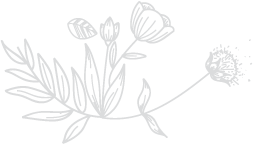 10
8
9
Why Choose Us
Lorem Ipsum has been the industry's
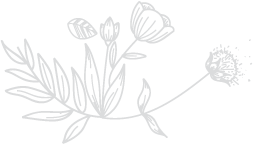 Agriculture - Hunter
Lorem Ipsum has been the industry's standard dummy text ever since the 1500s, when an unknown printer took a galley of type and scrambled it to make a type specimen book.
Lorem Ipsum
Plan to use quality seeds
Lorem Ipsum
11
9
10
Why Choose Us
Lorem Ipsum has been the industry's
Plan to use quality seeds
Agriculture - Hunter
Lorem Ipsum has been the industry's standard dummy text ever since the 1500s, when an unknown printer took a galley of type and scrambled it to make a type specimen book.
It has survived not only five centuries, but also the leap into electronic typesetting, remaining essentially unchanged.
Lorem Ipsum
Lorem Ipsum
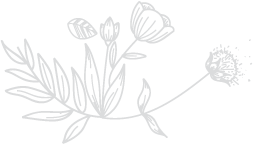 12
10
11
Why Choose Us
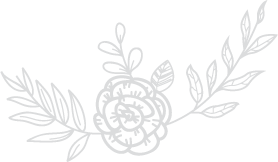 Lorem Ipsum
Lorem Ipsum has been the industry's standard dummy text ever since the 1500s, when an unknown printer took a galley of type and scrambled it to make a type specimen book.
It has survived not only five centuries, but also the leap into electronic typesetting, remaining essentially unchanged
-- Jessy --.
Agriculture - Hunter
Lorem Ipsum has been the industry's
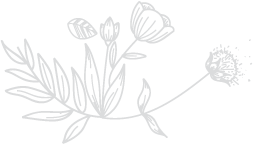 This a testimonial from Client
13
11
12
Break
Lorem Ipsum has been the industry's
It’s time to Break
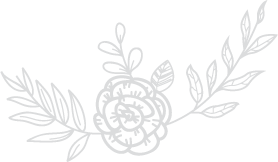 “This is a quote. Words full of wisdom that someone important said”
Agriculture - Hunter
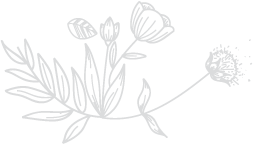 14
12
13
Team
Lorem Ipsum has been the industry's
Hunter’S CEO and Founder
Agriculture - Hunter
Jack Hiller
Lorem Ipsum has been the industry's standard dummy text ever since the 1500s, when an unknown printer took a galley of type and scrambled it to make a type specimen book.
It has survived not only five centuries, but also the leap into electronic typesetting, remaining essentially unchanged.
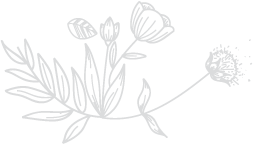 15
13
14
Team
Lorem Ipsum has been the industry's
Our Proffesional Farm
Agriculture - Hunter
Lorem Ipsum has been the industry's standard dummy text ever since the 1500s, when an unknown printer took a galley of type and scrambled it to make a type specimen book.
It has survived not only five centuries, but also the leap into electronic typesetting, remaining essentially unchanged.
Lorem Ipsum
Lorem Ipsum
Farmer
Farmer
Lorem Ipsum has been the industry's
Lorem Ipsum has been the industry's
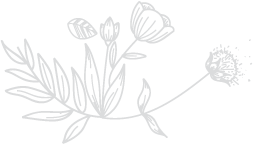 16
14
15
Team
Lorem Ipsum has been the industry's
Hunter’s Marketing Manajer
Agriculture - Hunter
Jack Hiller
Manager
Lorem Ipsum has been the industry's standard dummy text ever since the 1500s, when an unknown printer took a galley of type and scrambled it to make a type specimen book.
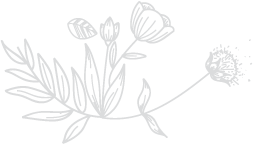 17
15
16
Team
Lorem Ipsum has been the industry's
Hunter’s Team
Agriculture - Hunter
Lorem Ipsum has been the industry's standard dummy text ever since the 1500s, when an unknown printer took a galley of type and scrambled it to make a type specimen book.
Lorem Ipsum
Lorem Ipsum
Farmer
Farmer
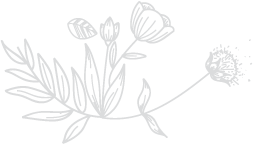 Lorem Ipsum has been the industry's
Lorem Ipsum has been the industry's
18
16
17
Break
Lorem Ipsum has been the industry's
It’s time to Break
Agriculture - Hunter
“This is a quote. Words full of wisdom that someone important said”
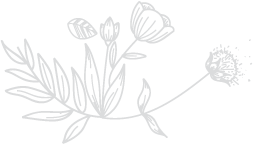 19
17
18
Service
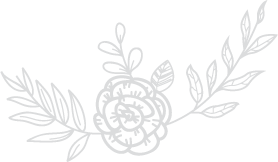 Plant with Love
Lorem Ipsum
Lorem Ipsum has been the industry's standard dummy text ever since the 1500s, when an unknown printer took a galley of type and scrambled it to make a type specimen book.
Agriculture - Hunter
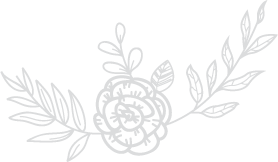 Lorem Ipsum has been the industry's standard dummy text ever since the 1500s,
Lorem Ipsum has been the industry's standard dummy text ever since the 1500s,
Lorem Ipsum has been the industry's
20
18
19
Service
Plant with Love
Agriculture - Hunter
Lorem Ipsum has been the industry's standard dummy text ever since the 1500s, when an unknown printer took a galley of type and scrambled it to make a type specimen book.
Lorem Ipsum has been the industry's standard dummy text ever since the 1500s, when an unknown printer took a galley of type and scrambled it to make a type specimen book.
Lorem Ipsum has been the industry's standard dummy text ever since the 1500s,
Lorem Ipsum has been the industry's standard dummy text ever since the 1500s,
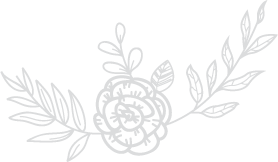 Lorem Ipsum has been the industry's
21
19
20
Service
Planting with Technology
Lorem Ipsum
Agriculture - Hunter
Lorem Ipsum has been the industry's standard dummy text ever since the 1500s, when an unknown printer took a galley of type and scrambled it to make a type specimen book.
It has survived not only five centuries, but also the leap into electronic typesetting, remaining essentially unchanged
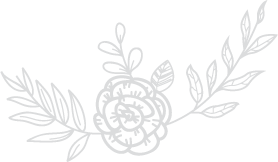 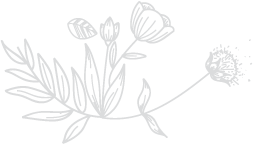 22
20
21
Mockup
Lorem Ipsum has been the industry's
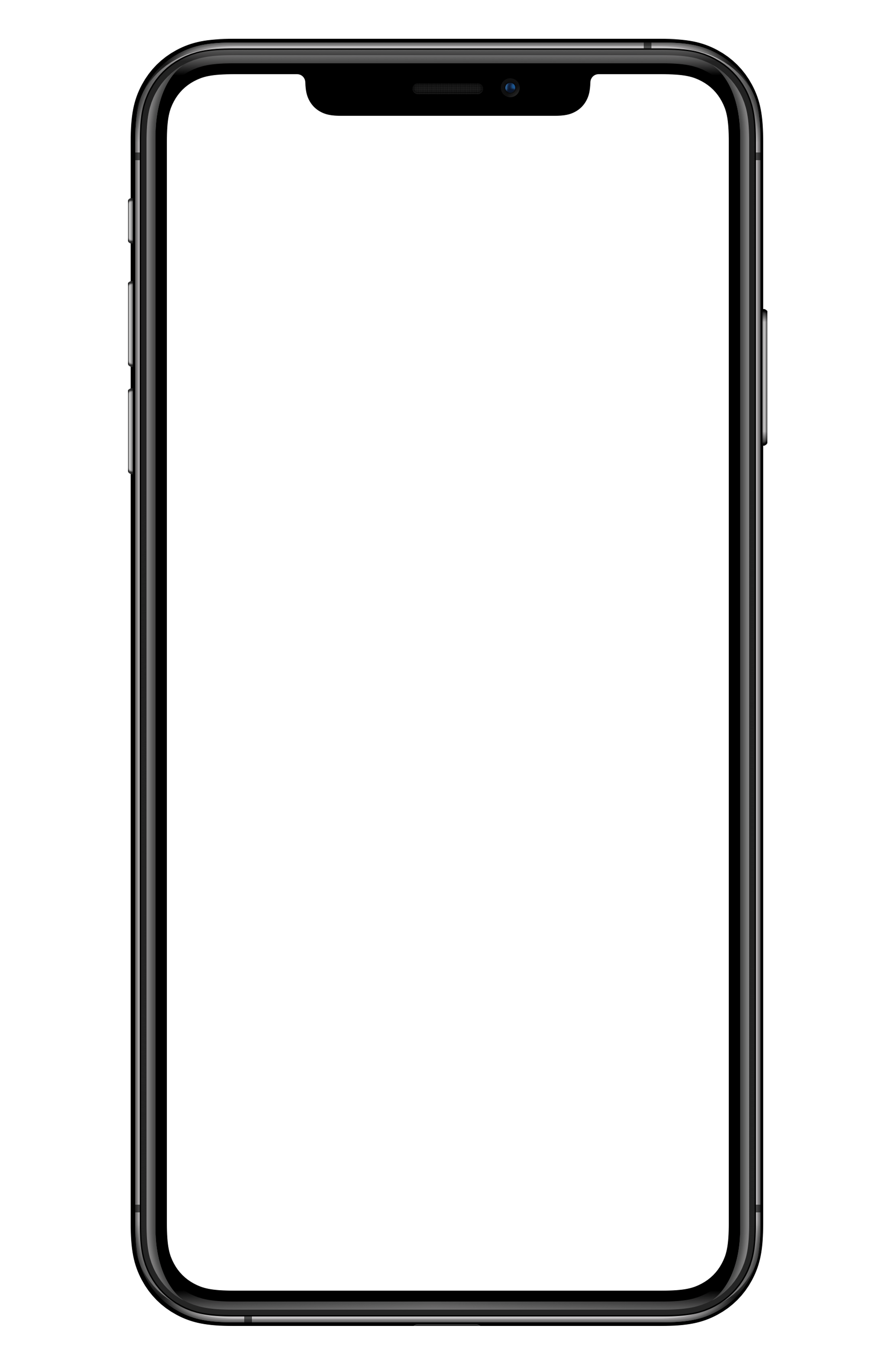 Get information via your Phone
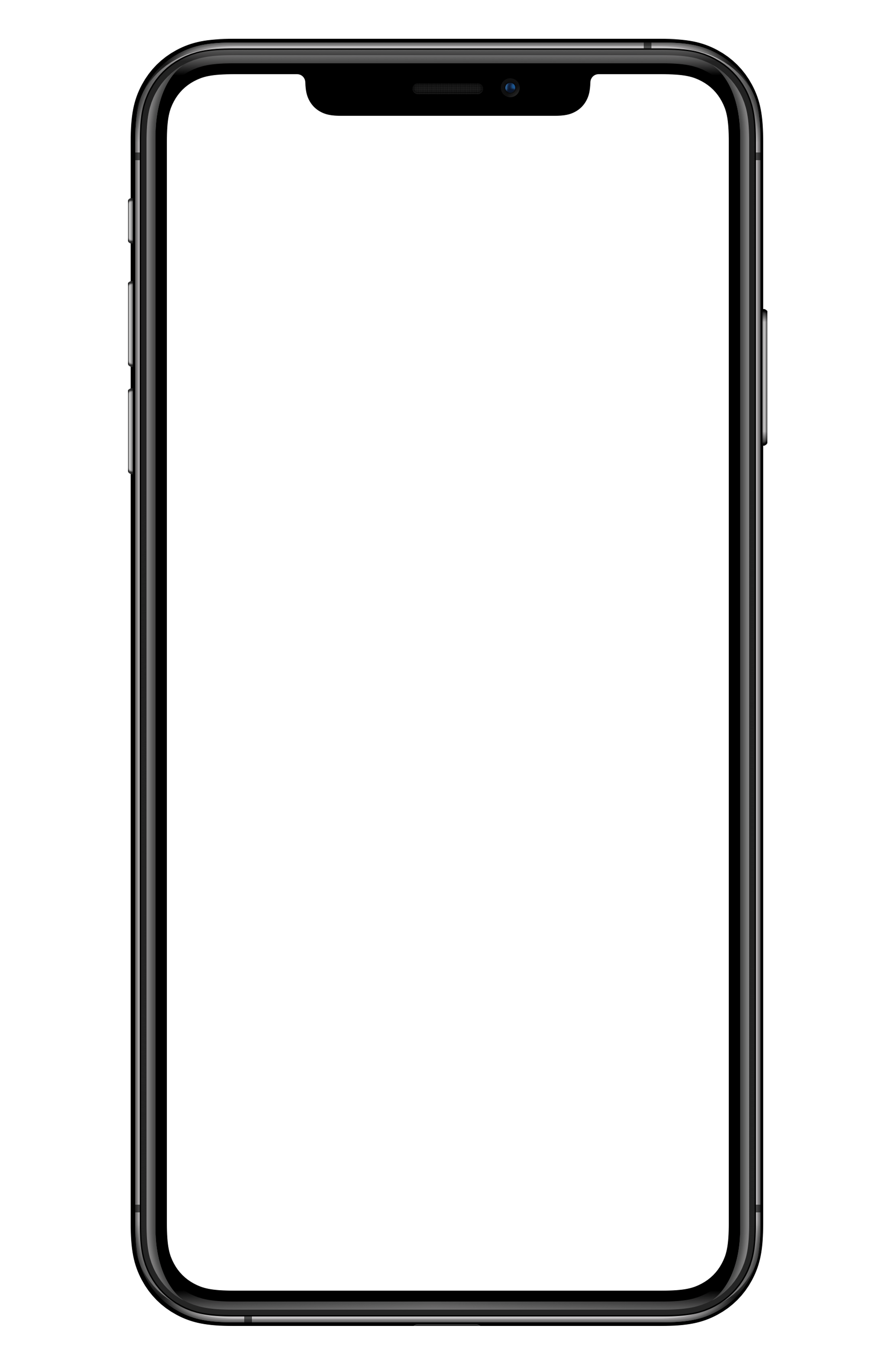 Agriculture - Hunter
Lorem Ipsum has been the industry's standard dummy text ever since the 1500s, when an unknown printer took a galley of type and scrambled it to make a type specimen book.
Lorem Ipsum has been the industry's standard
Lorem Ipsum has been the industry's standard
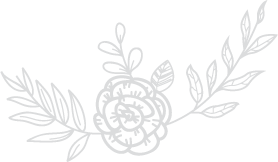 23
21
22
Mockup
Lorem Ipsum has been the industry's
Get information via your Laptop
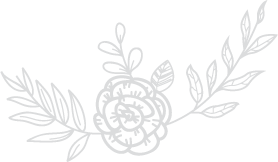 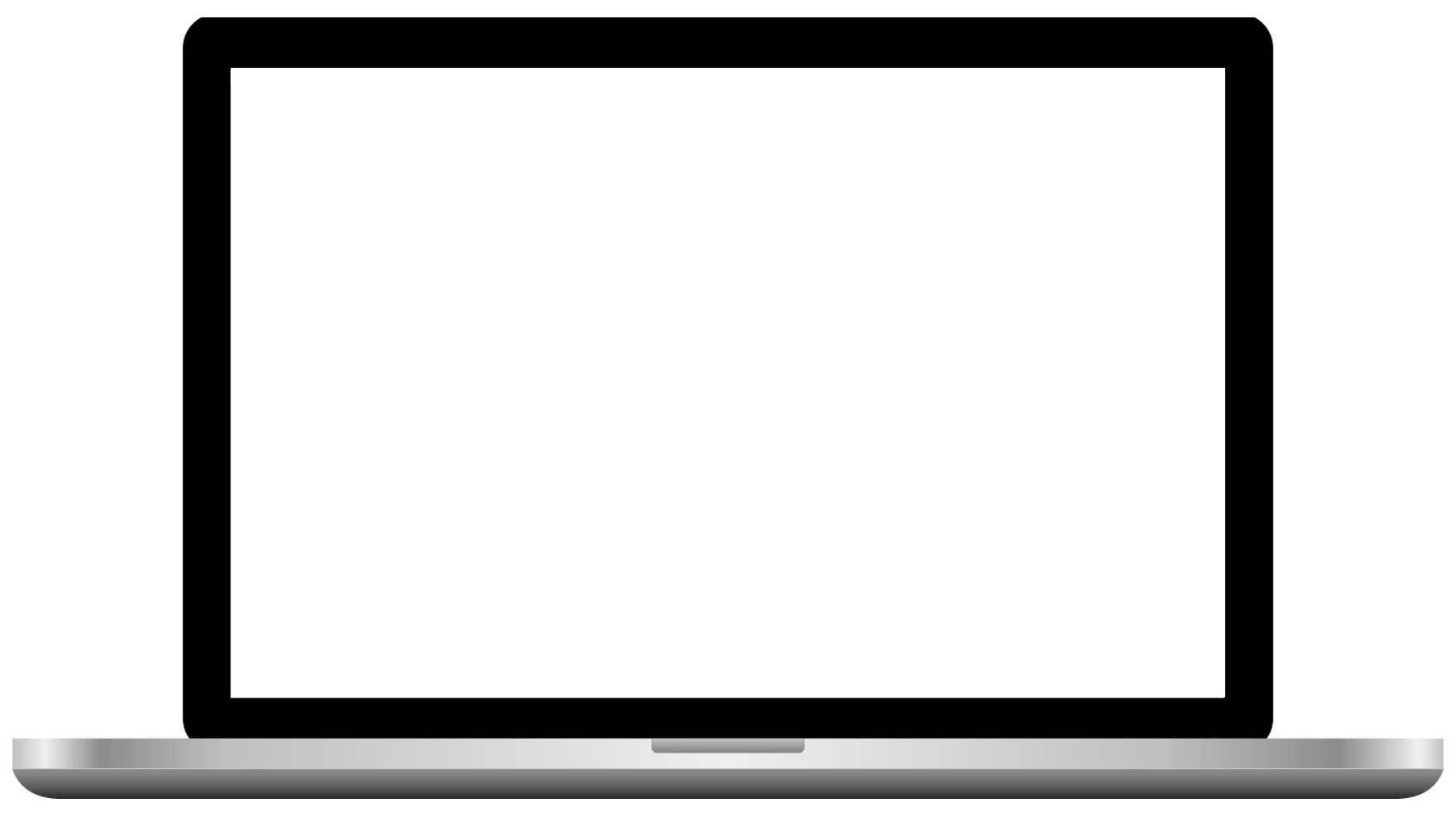 Agriculture - Hunter
Lorem Ipsum
Lorem Ipsum has been the industry's standard dummy text ever since the 1500s, when an unknown printer took a galley of type and scrambled it to make a type specimen book.
Lorem Ipsum
Lorem Ipsum
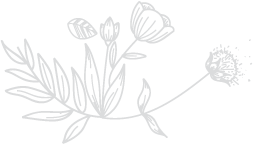 24
22
23
Gallery
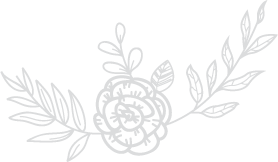 Lorem Ipsum has been the industry's
The Hunter’s Portofolio
Agriculture - Hunter
Lorem Ipsum
Lorem Ipsum has been the industry's standard dummy text ever since the 1500s, when an unknown printer took a galley of type and scrambled it to make a type specimen book.
25
23
24
Gallery
The Hunter’s Portofolio
Lorem Ipsum
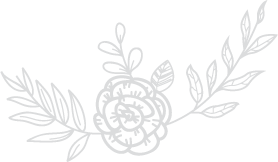 Lorem Ipsum has been the industry's standard dummy text ever since the 1500s, when an unknown printer took a galley of type and scrambled it to make a type specimen book.
It has survived not only five centuries, but also the leap into electronic typesetting, remaining essentially unchanged
Agriculture - Hunter
Lorem Ipsum has been the industry's
26
24
25
Gallery
Lorem Ipsum
Lorem Ipsum has been the industry's
Lorem Ipsum has been the industry's standard dummy text ever since the 1500s, when an unknown printer took a galley of type and scrambled it to make a type specimen book.
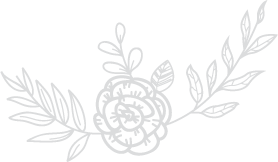 Agriculture - Hunter
The Hunter’s Portofolio
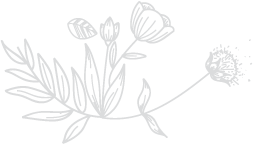 27
25
26
Infographic
About Infographic
Lorem Ipsum has been the industry's
03
01
Agriculture - Hunter
Lorem Ipsum
Lorem Ipsum
Lorem Ipsum
Lorem ipsum dolor sit amet, consectetur adipiscing elit, sed do eiusmod tempor incididunt.
Lorem Ipsum has been the industry's standard dummy text ever since the 1500s, when an unknown printer took a galley of type and scrambled it to make a type specimen book.
It has survived not only five centuries, but also the leap into electronic typesetting, remaining essentially unchanged
Lorem ipsum dolor sit amet, consectetur adipiscing elit, sed do eiusmod tempor incididunt ut labore.
02
Lorem Ipsum
Lorem ipsum dolor sit amet, consectetur adipiscing elit, sed do eiusmod tempor incididunt ut labore.
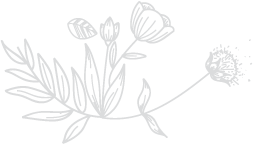 28
26
27
Infographic
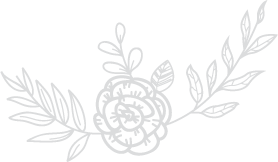 02
03
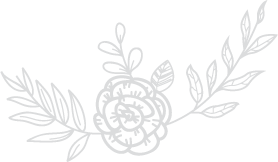 Lorem ipsum dolor sit amet, consectetur adipiscing elit, sed do eiusmod tempor incididunt ut labore.
Lorem ipsum dolor sit amet, consectetur adipiscing elit, sed do eiusmod tempor incididunt ut labore.
Agriculture - Hunter
01
04
Lorem ipsum dolor sit amet, consectetur adipiscing elit, sed do eiusmod tempor incididunt ut labore.
Lorem ipsum dolor sit amet, consectetur adipiscing elit, sed do eiusmod tempor incididunt ut labore.
About Infographic
29
27
28
Lorem Ipsum has been the industry's
Infographic
Our Company in Number
Lorem Ipsum
Agriculture - Hunter
Lorem Ipsum has been the industry's standard dummy text ever since the 1500s, when an unknown printer took a galley of type and scrambled it to make a type specimen book.
It has survived not only five centuries, but also the leap into electronic typesetting, remaining essentially unchanged
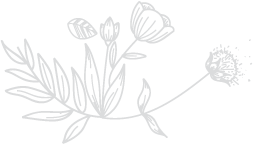 Graphic Data
Graphic Data
It's your first one, and your hands are already sweating at the thought of having to speak in front of a crowd.
It's your first one, and your hands are already sweating at the thought of having to speak in front of a crowd.
30
28
29
Price
Lorem Ipsum has been the industry's
Our Best Pricing
Agriculture - Hunter
Ultimate
Starter
Professional
$39
$99
$69
Lorem ipsum dolor sit amet, consectetur adipiscing elit, sed do eiusmod tempor incididunt ut labore.
Lorem ipsum dolor sit amet, consectetur adipiscing elit, sed do eiusmod tempor incididunt ut labore.
Lorem ipsum dolor sit amet, consectetur adipiscing elit, sed do eiusmod tempor incididunt ut labore.
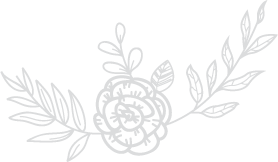 31
29
30
Lorem Ipsum has been the industry's
Price
Our Best Pricing
Ultimate
Agriculture - Hunter
Professional
Starter
$99
$69
$39
Lorem ipsum dolor
Lorem ipsum dolor
Lorem ipsum dolor
Lorem ipsum dolor
Lorem ipsum dolor
Lorem ipsum dolor
Lorem ipsum dolor
Lorem ipsum dolor
Lorem ipsum dolor
Lorem ipsum dolor
Lorem ipsum dolor
Lorem ipsum dolor
Lorem ipsum dolor
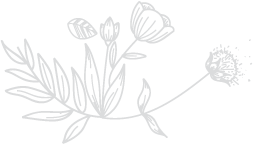 Lorem ipsum dolor
32
30
31
Contact
Join with 
Hunter Company
Agriculture - Hunter
Address
Phone
Lorem Ipsum has been the industry's standard dummy text ever since the 1500s, when an unknown printer took a galley of type and scrambled it to make a type specimen book.
Lorem Ipsum has been the industry's standard dummy text ever since the 1500s,
Lorem Ipsum has been the industry's standard dummy text ever since the 1500s,
Website
Email
Lorem Ipsum has been the industry's standard dummy text ever since the 1500s,
Lorem Ipsum has been the industry's standard dummy text ever since the 1500s,
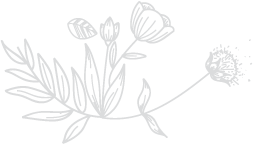 33
31
32
Contact
Join with 
Hunter Company
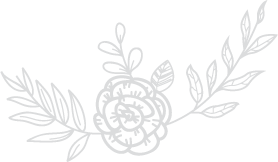 Agriculture - Hunter
Address
Phone
Lorem Ipsum has been the industry's standard dummy text ever since the 1500s,
Lorem Ipsum has been the industry's standard dummy text ever since the 1500s,
Website
Email
Lorem Ipsum has been the industry's standard dummy text ever since the 1500s,
Lorem Ipsum has been the industry's standard dummy text ever since the 1500s,
34
32
33
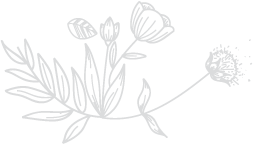 Contact
Phone
Lorem Ipsum has been the industry's standard dummy text ever since the 1500s,
Join with Hunter Company
Email
Lorem Ipsum has been the industry's standard dummy text ever since the 1500s,
Agriculture - Hunter
Address
Lorem Ipsum has been the industry's standard dummy text ever since the 1500s,
Website
Lorem Ipsum has been the industry's standard dummy text ever since the 1500s,
Lorem Ipsum has been the industry's
35
33
34
End
Lorem Ipsum has been the industry's
Agriculture - Hunter
See you next time
Thank’s You
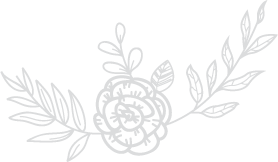 35
33
34